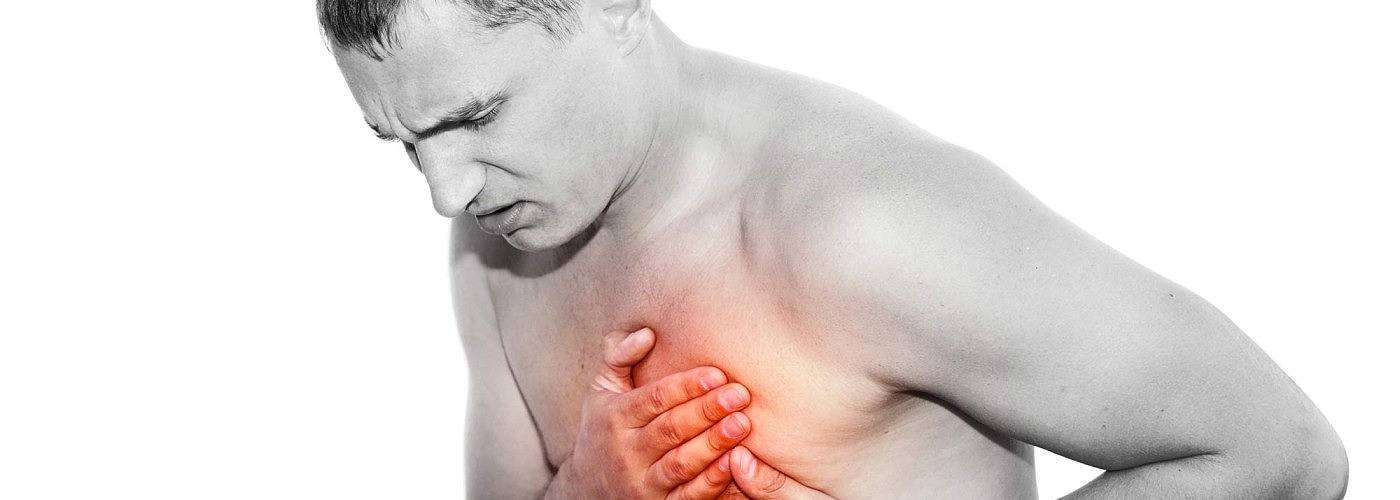 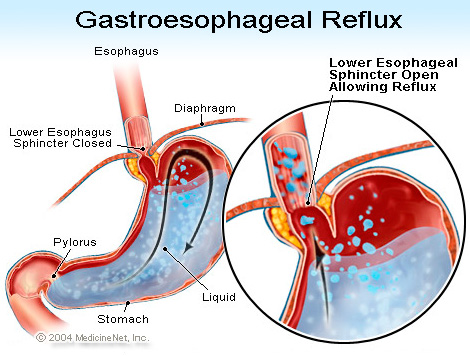 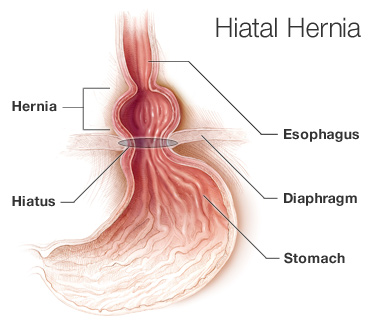 1
heartburn
Where? 
When? Postprandial / Nocturnal
  2 days / week and  3 months  GERD
 Difficulty swallowing, pain and/or bleeding  medical ref!!
 complications? 
Aspiration, asthma, chronic laryngitis, hoarseness, caugh, feeling lump in throat, dental issues, sleep apnea
 GERD-related chest pain is similar to ischemic heart disease
2
GERD Complications
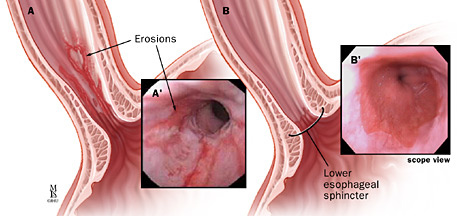 Erosive esophagitis
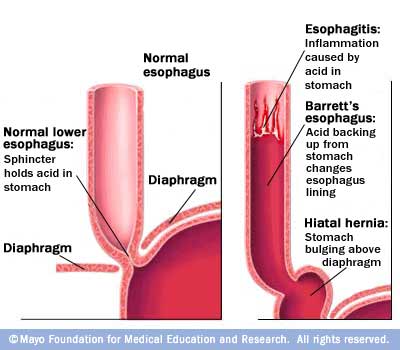 Barrett’s esophagus (precancerous)
3
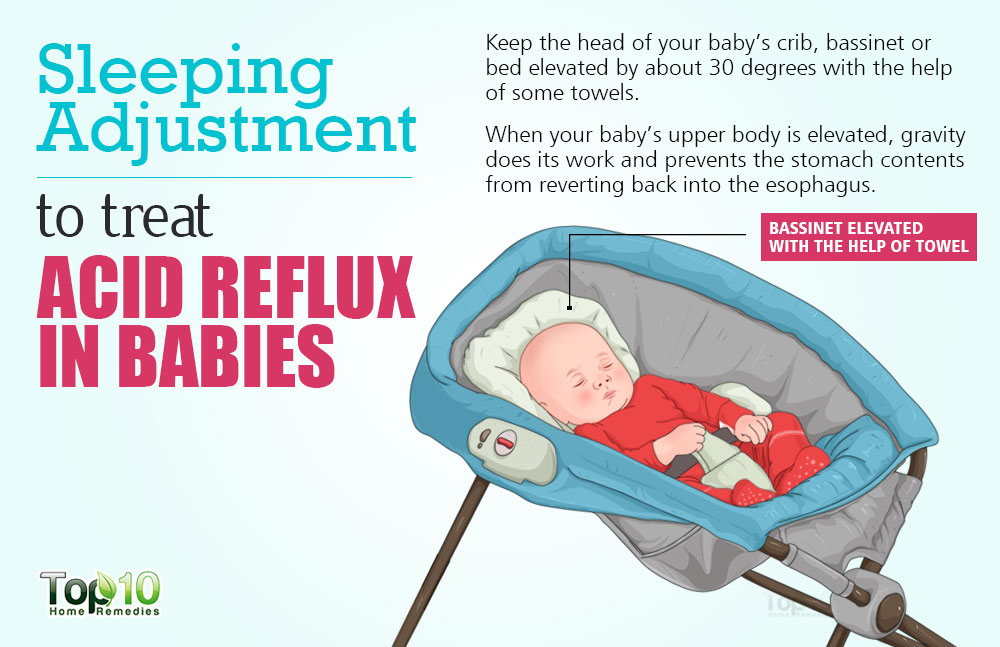 Feed baby in an upright position
Hold upright for 20 minutes to 30 minutes after each feed
Try giving your baby smaller, but more frequent, feeds
If bottle-feeding, burp him every two minutes or three minutes during feeds, and make sure that the hole in the teat isn't too large. A teat that's too big can cause milk to come out too fast
https://www.babycentre.co.uk/a567208/reflux#ixzz4uVtcTrtl
4
Dispepsia (bad digestion)
 Discomfort around epigastrum, constant or repetitive
 Subjective, not pain-like more bloated, fullness, sometimes nausea
 Associated with alcohol, smoking, stress 
 GERD, gastric cancer, H. pylori infection, GI dysmotility
 Drugs: NSAID, bisphosphonates, supplements containing Fe or K, some Abs
5
Fatty food, fried food, spices
 Food with high acid (tomato, citrus, caffeine) 
 Alcohol 
 Tight clothing
 SMOKING!!
 High BMI
 Elevate head
 Stop eating/drinking before 3 hrs bedtime
OTC DRUGS, AOB
ANTACIDS / Drugs for heartburn
Bases that neutralize gastric acid 
Gastric pH>5  inhibit pepsine activation
 Stimulate PG synthesis 
 No absoption except sodium bicarbonate
 Used for peptic ulcer, no longer  
H2 receptor blockers and PPI 
Symptomatic relief for heartburn, but
no study that report efficacy
7
OTC DRUGS, AOB
Aim should be treatment, not only symptomatic relief 
 prn (pro re nata) in OTC setting  
 Tb or liquid 
 ½ - 1 hr after meals or before bedtime 
 Antacids that contain alginic acid (Gaviscon®) are claimed to reduce heartburn
: bind to bicarbonate in saliva for sodium-alginate which –in theory- creates a physical barrier
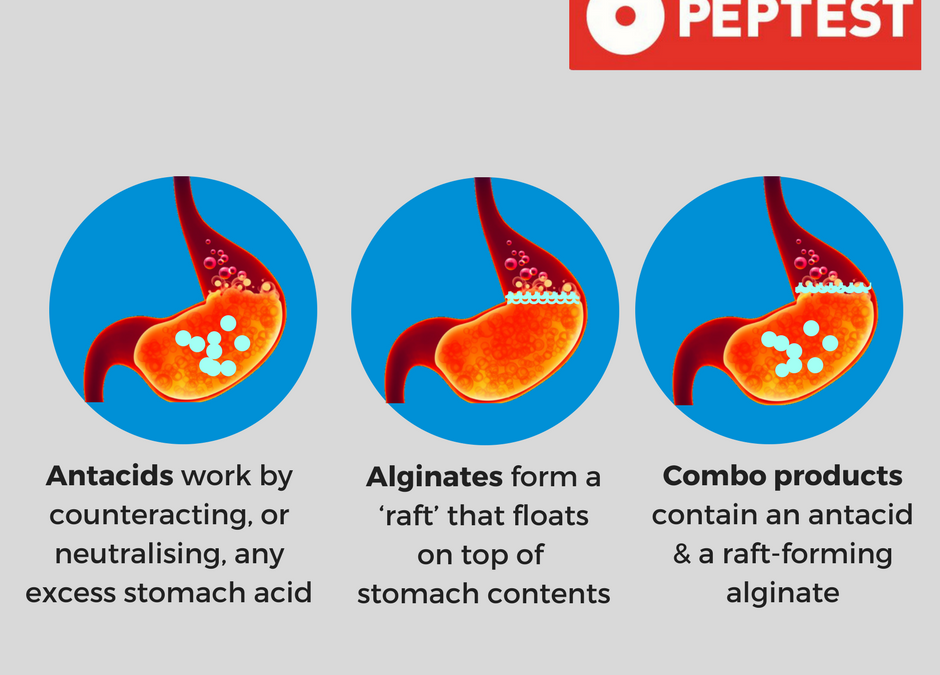 8
OTC DRUGS, AOB
Adverse effects
 Al-salts constipation, Mg-salts diarrhea   drug combination
 MAY interact with absorption of other drugs by altering gastric pH
9
OTC DRUGS, AOB
Aluminum
Usually combined with other antacids 

Alcacyl®, Bismomagnesie®, Gaviscon®, 
Kompensan®
 May bind some other drugs 
(FQ, tetracyclines, warfarin, digoxin)
 Also binds pepsin 

Magnesium 

Magnesie Calcinee®, Magcar®, Rennie®
 Magnesium hydroxide is laxative
10
OTC DRUGS, AOB
Calcium
Gaviscon®, Rennie®
 Long lasting and effective

 Induces acid secretion
 Constipation (reduced by added Mg) 
CO2 release   bloating 

Sodium bicarbonate
Gaviscon®
 Fast relief, short lasting
 CO2 release 
 Na absorption : hypertension, HF  
 May induce alcalosis
OTC DRUGS, AOB
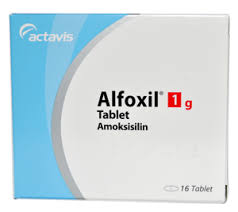 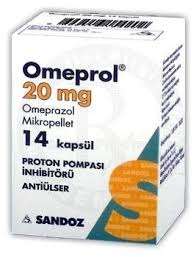 PEPTIC ULCER
AGA
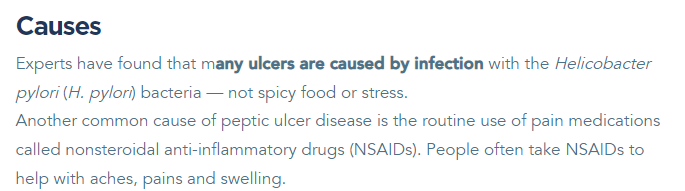 Introducing…..
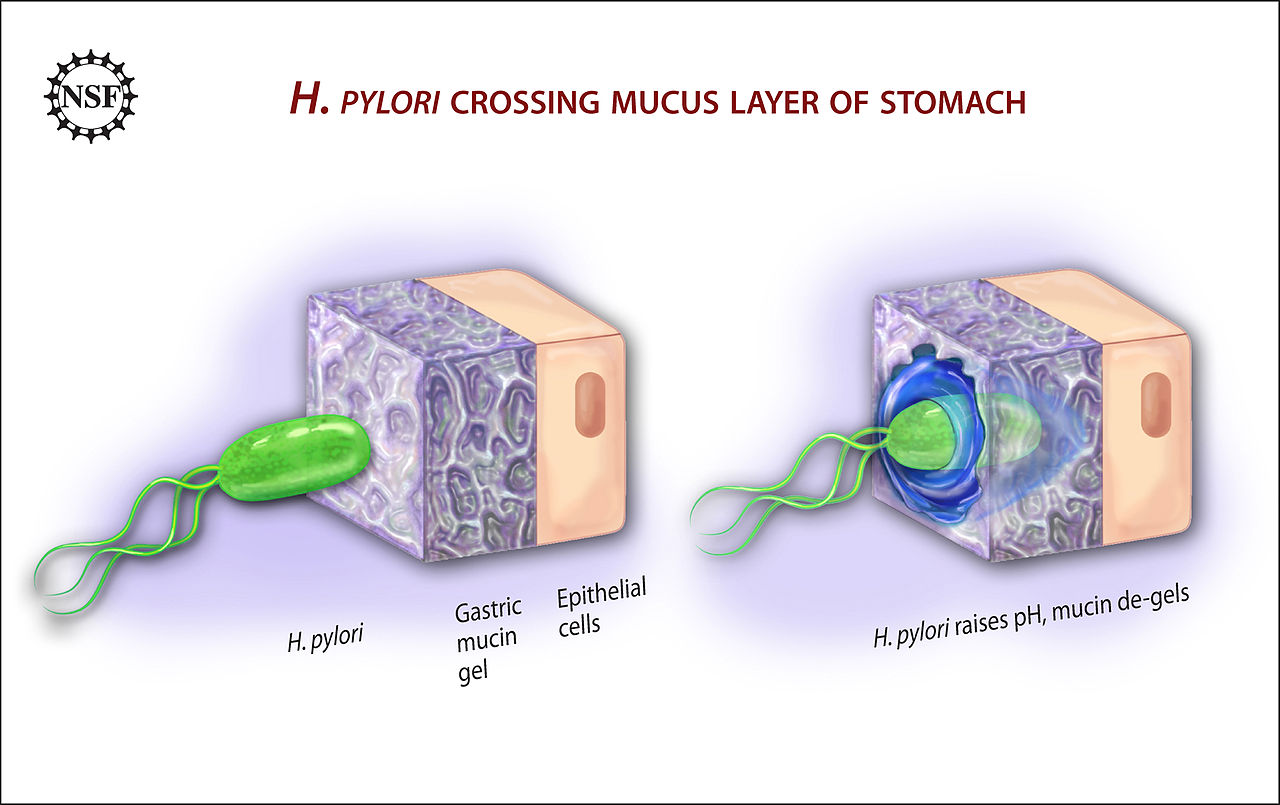 14
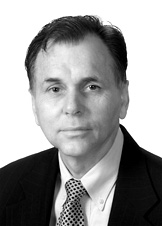 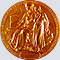 The Nobel Prize in 
Physiology / Medicine 2005
Barry J. Marshall and J. Robin Warren
for their discovery of 
"the bacterium Helicobacter pylori 
and its role in gastritis and peptic ulcer disease"
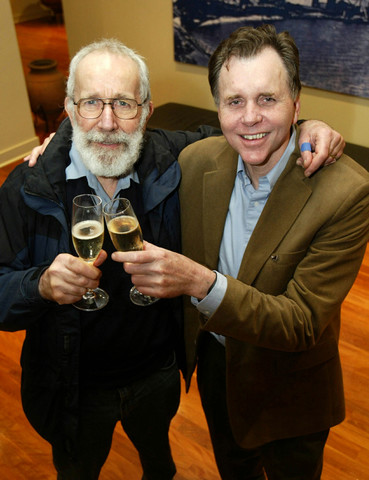 15
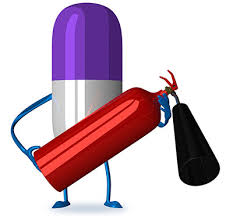 Pharmacologic
American Gastroenterological Association;
One PPI, antibiotics
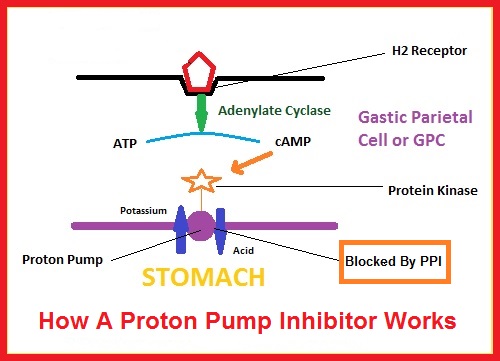 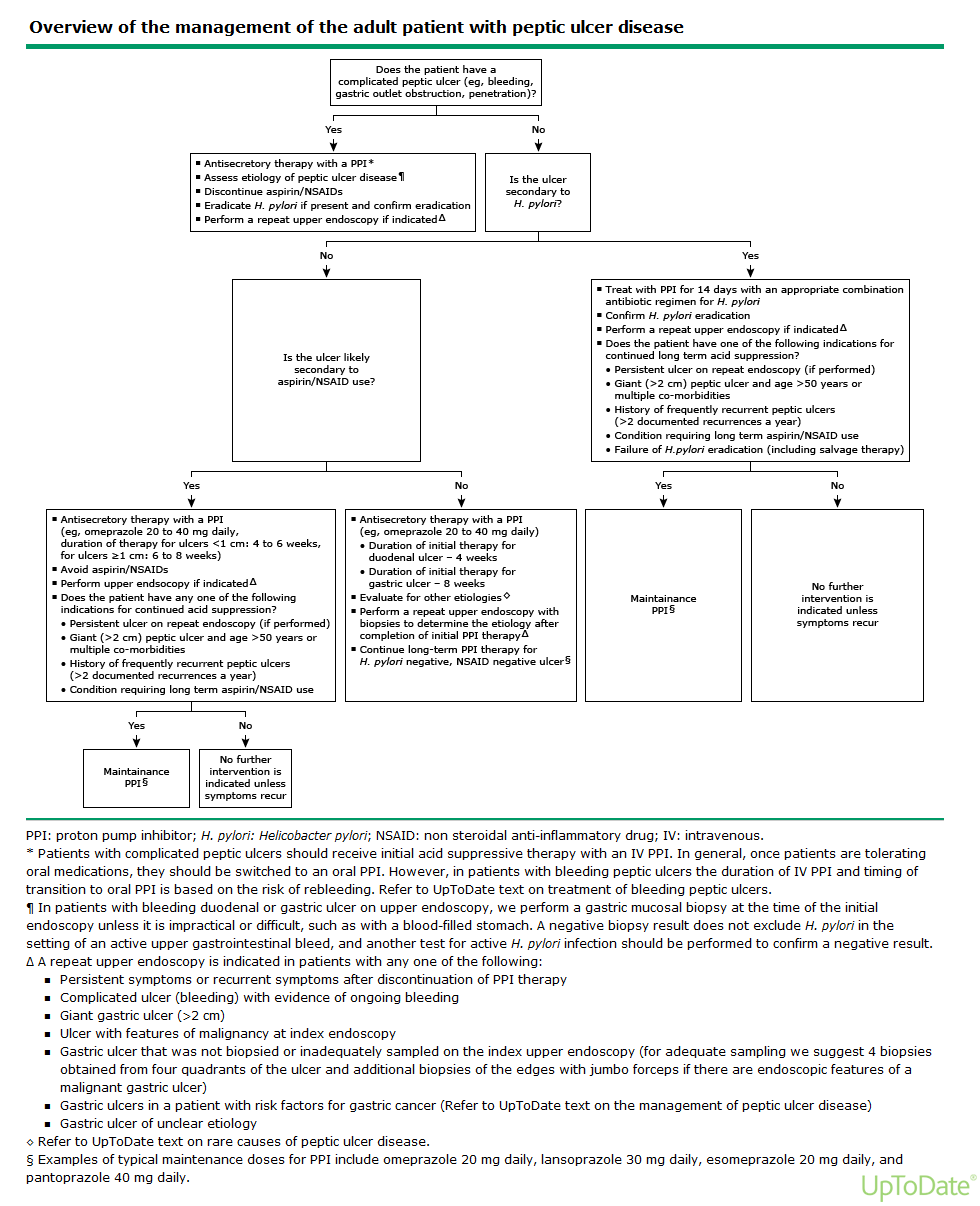 https://www.uptodate.com/contents/peptic-ulcer-disease-treatment-and-secondary-prevention
Initiation
Triple , 14 days
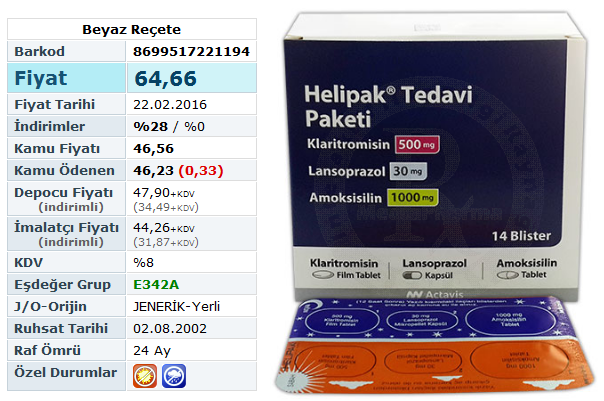 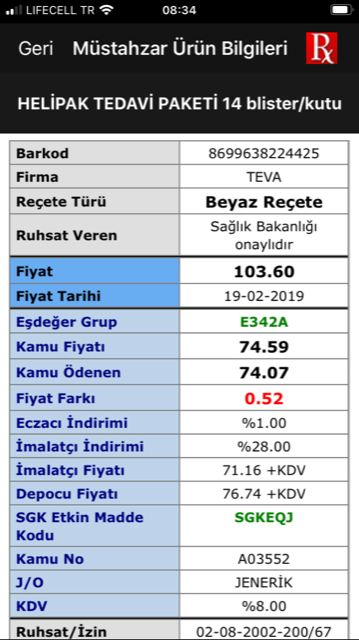 Penicillin allergy  

metronidazole, 500mg bid
18
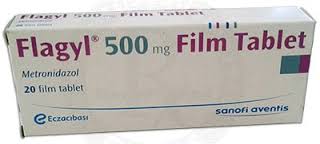 Quadruple Therapy 
14 days
PPI
Bismuth subsalicylate
Metronidazole
Tetracycline
Non-Bizmuth Quadruple Therapy
1. PPI
2. amoxycillin
3. metronidazole
4. clariythromycin
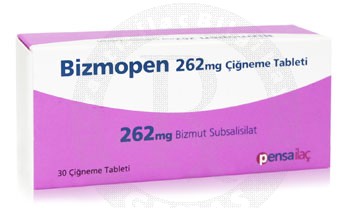 20
Multiple regimens have been evaluated…

Optimal yet not defined….
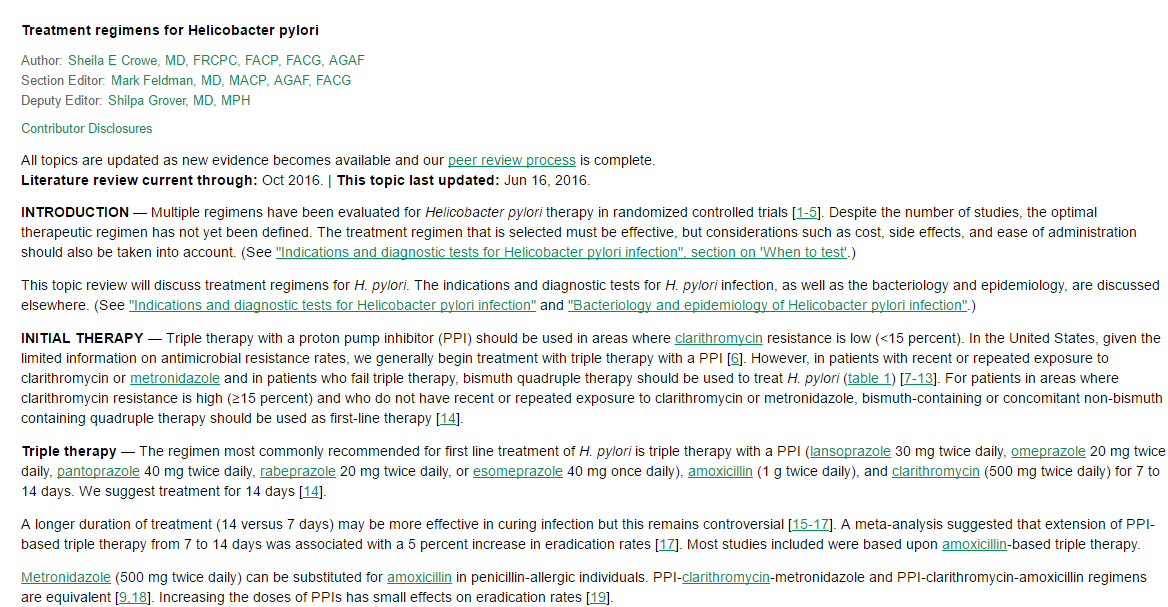 21
Clarithromycin remains as the most effective ab
azithromycin or erythromycin may not be substituted for clarithromycin
To enhance efficiency;
Omeprazol, 1 hour before meal 
Antibiotics with meals, if nausea and dyspepsia
Reflux during pregnancy
24
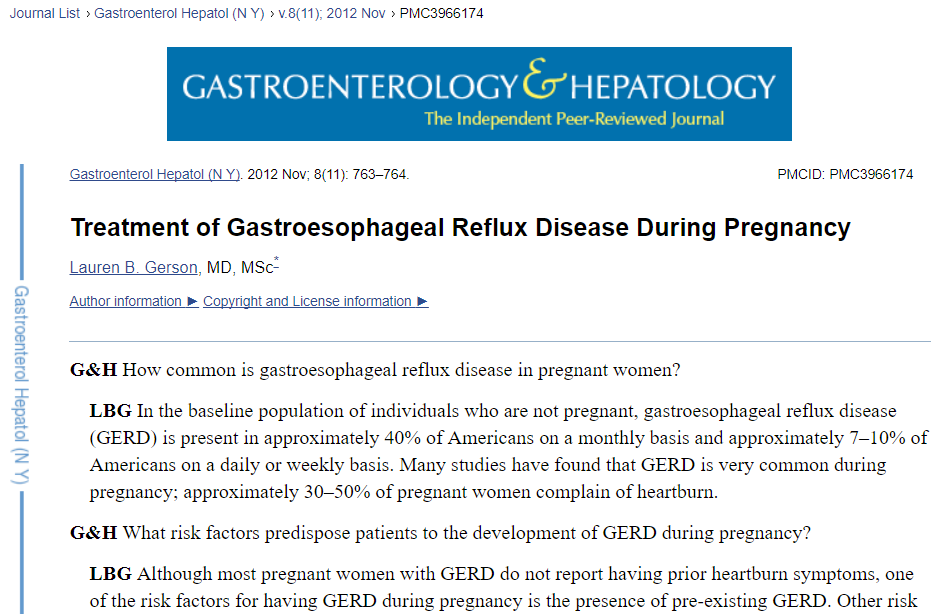 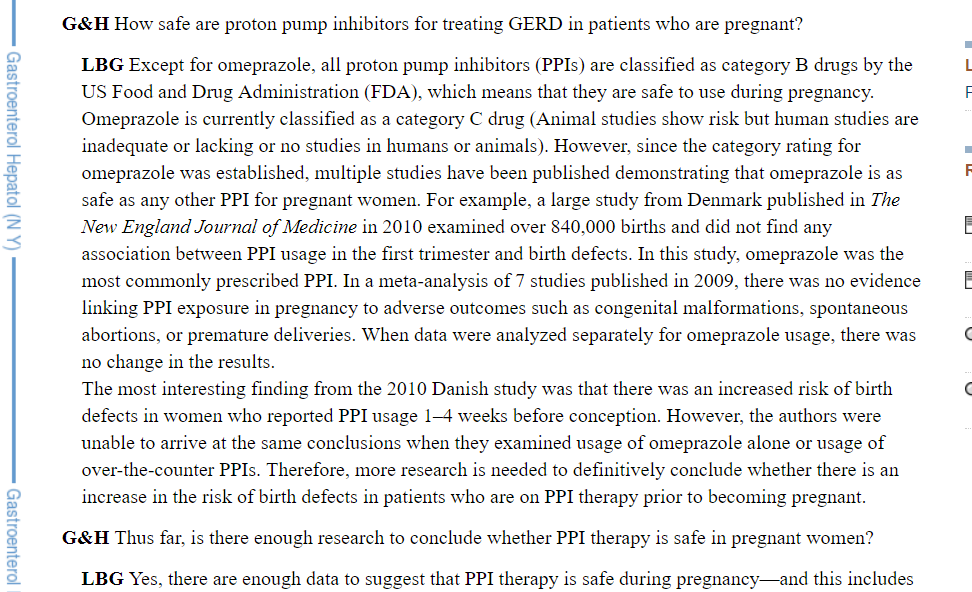 25
Bismuth Subsalicylate 
Bismuth Subgallate
Bismuth compounds damage H.pylori 
Cell Wall  lysis
Black discoloration in mouth and feces
Warn patients
Many drugs in other countries
Only colloidal bismuth subcitrate in 
Turkey (De-Nol® tb) 
Bismuth subsalicylate (Bizmopen®) tb.
in diarrhea
Bismuth subgallate, «wound powder»
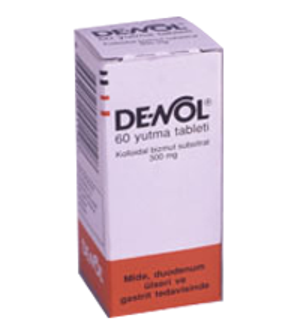 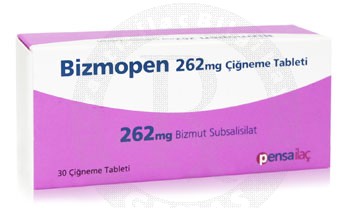 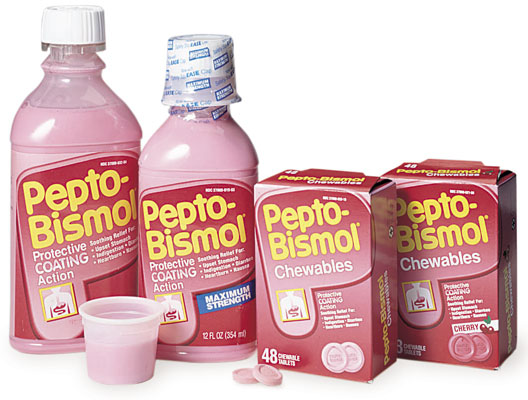 OTC DRUGS, AOB
Bismuth subgallate
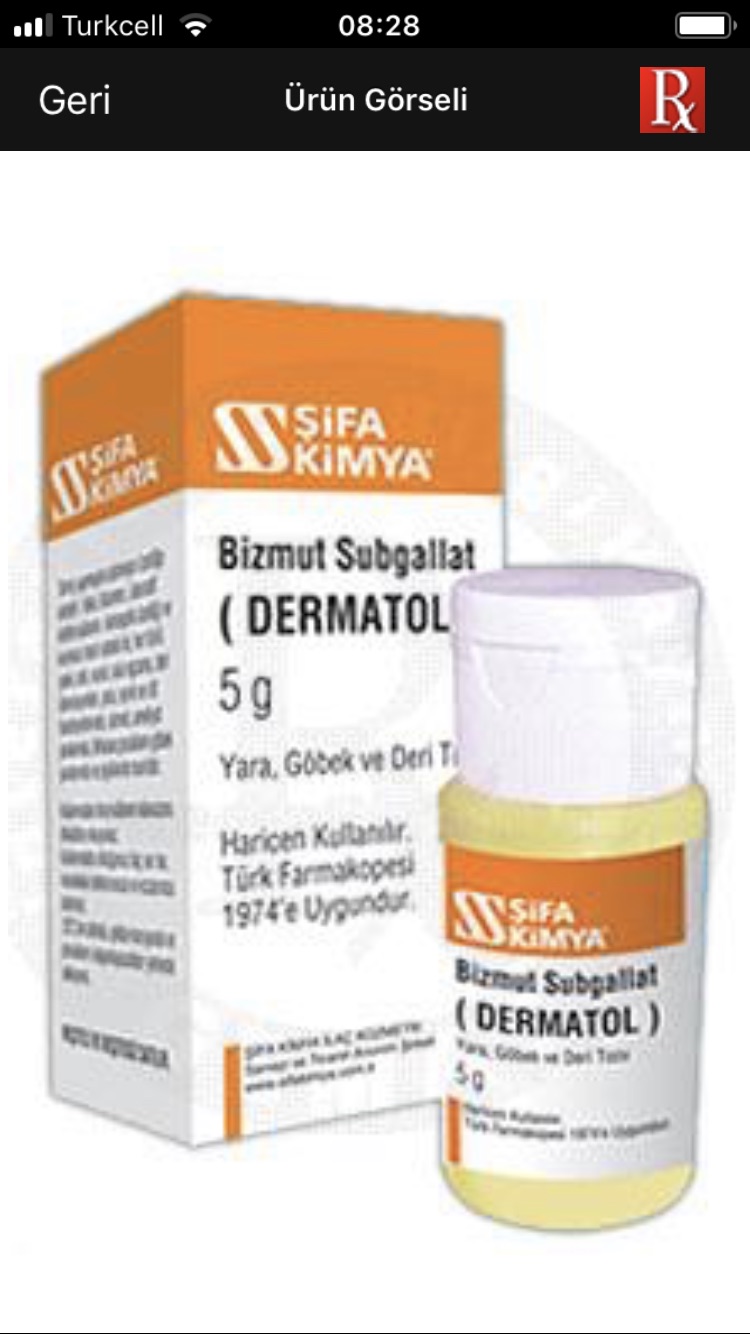 27
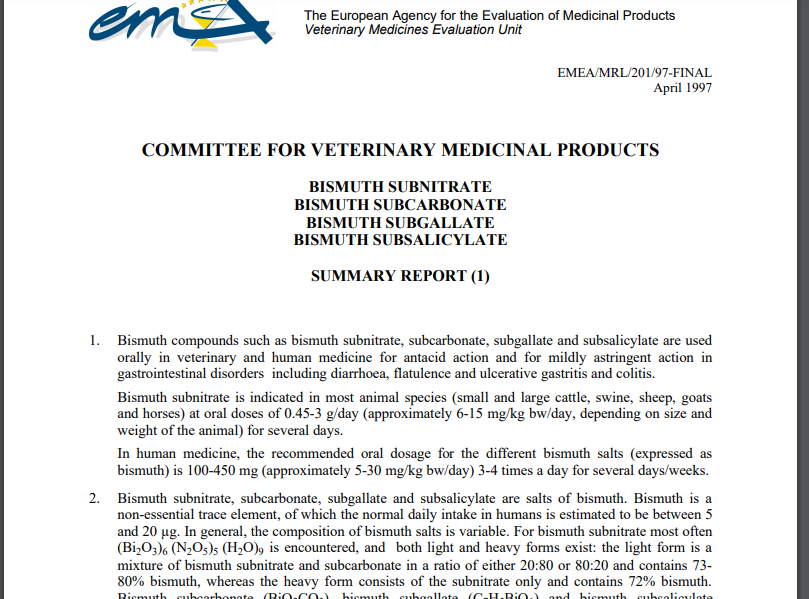 28
H2 RB
Ranitidine
 
Famotidine
Nizatidine
Cimetidine
Most frequently prescribed drugs 1970-1990 
 Antibiotics and PPIs lowered their use
OTC DRUGS, AOB
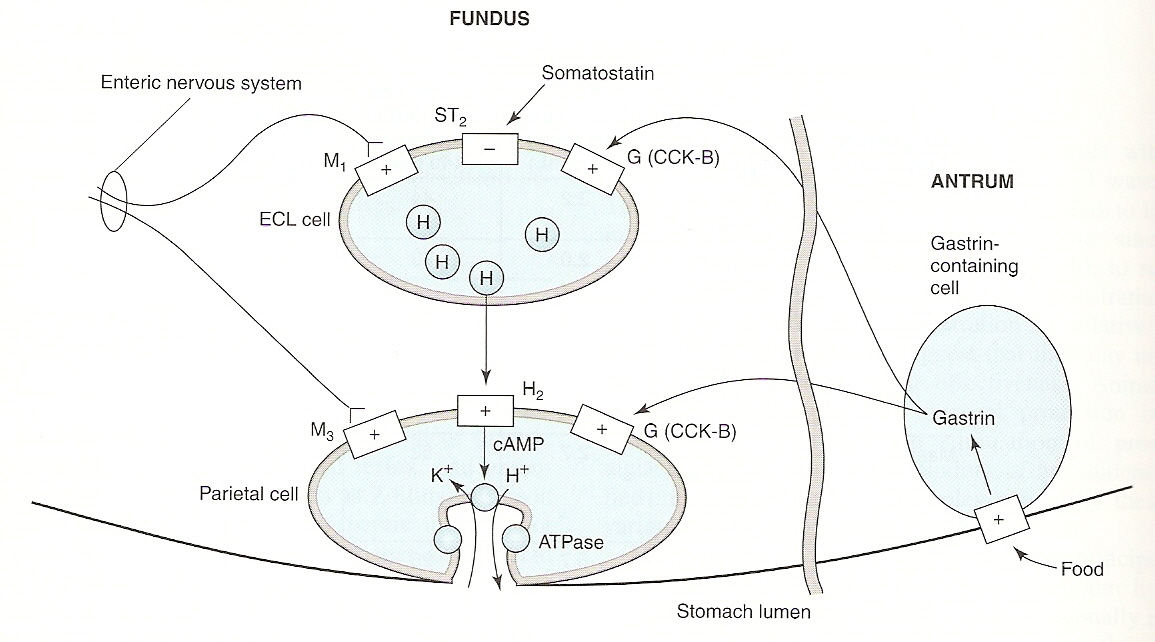 1
2
2
Reduce 24-hrs acid secretion by 60-70% 
 Supress mainly nocturnal acid  
(90%, histamine)
 Less effective for postprandial acid  
(60-80%, gastrin+Ach+histamine)
Adverse
Very safe drugs
 Diarrhea/constipation/headache/fatigue/
Myalgia in 3% of patients  
 Cimetidine, DHT receptor antagonist…and 
an inhibitor of CYP450 
All pass through placenta
Category B for pregnancy
OTC DRUGS, AOB
Omeprazole, Esomeprazole, Lansoprazole, 
Pantoprazole
VERY effective in suppressing acid
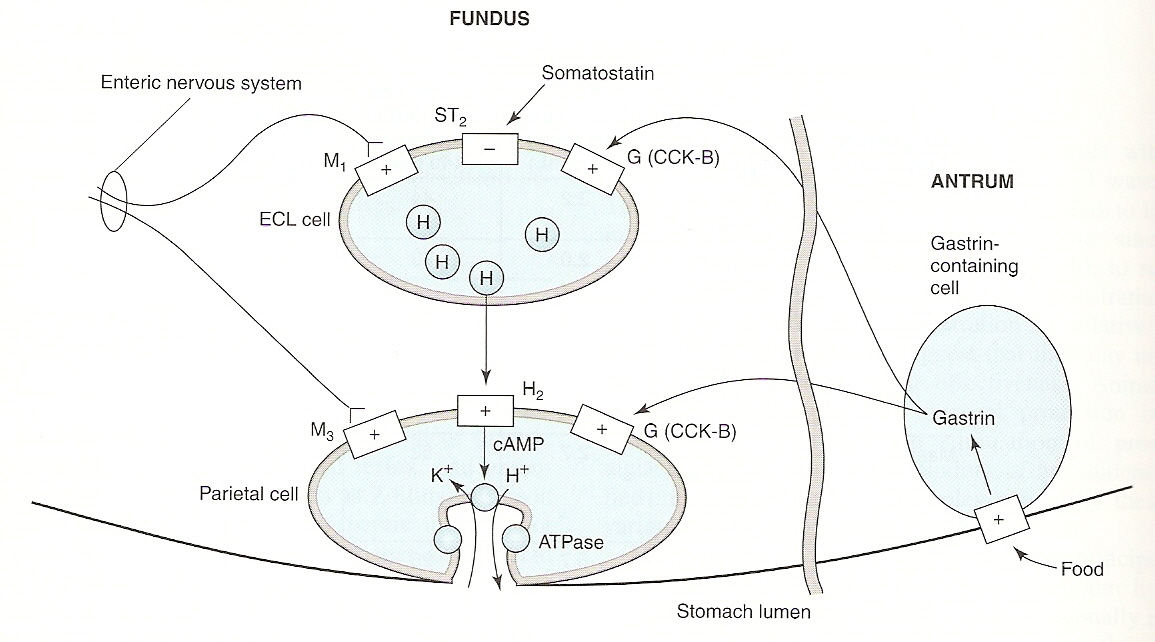 Inhibit last point in acid release: 
H+-K+ ATPase
 One dose lowers acid secretion by 97% 
Irreversible effect lasts until new enzymes 
are synthesized (partial 3-5 days, several 
weeks)
32
OTC DRUGS, AOB
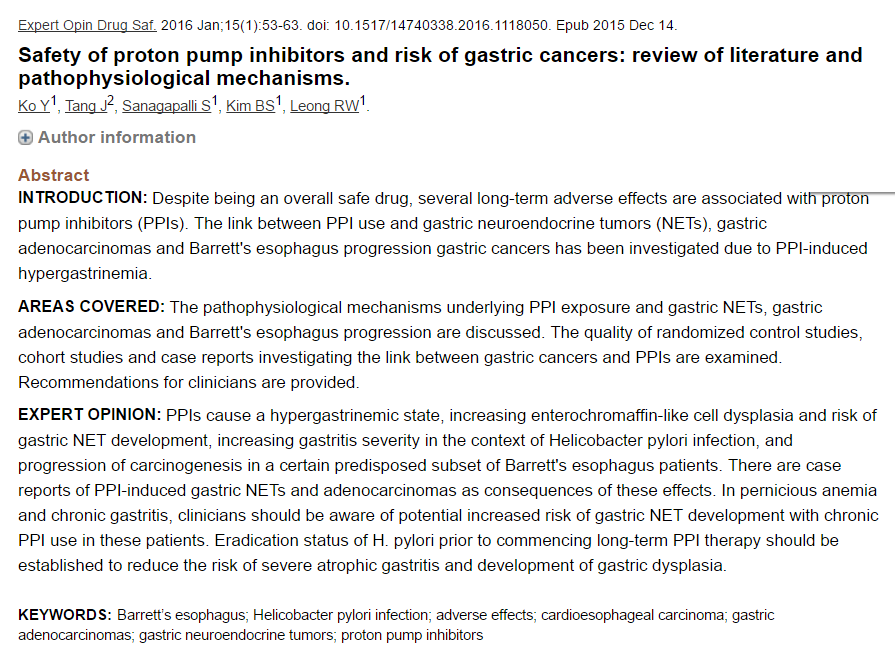 33
Treatment should be limited to 
4-8 weeks

 Minor adverse effects of H2 blockers 
may be seen with PPIs 
Chronic suppression of acid secretion may
induce gastric epithelial hyperplasia 

 
OTC use: 
14 days
20 mg omeprazole before breakfast
for patients with > 2 reflux

OTC DRUGS, AOB
«Enteric coated»
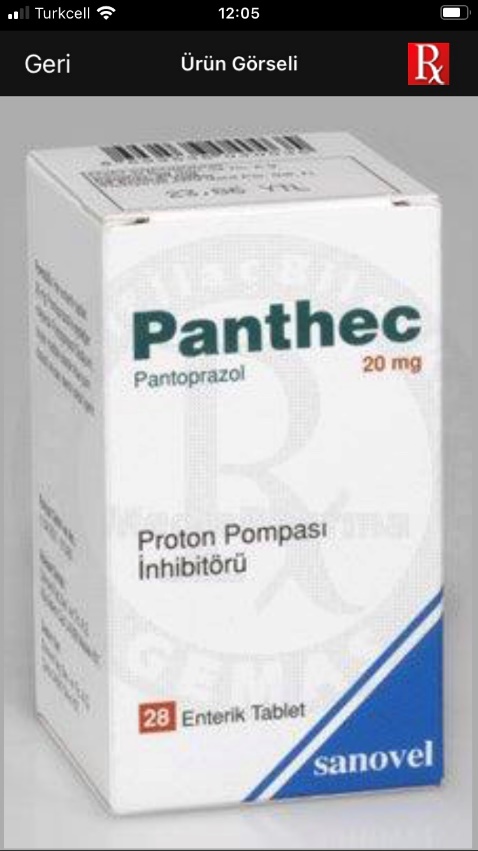 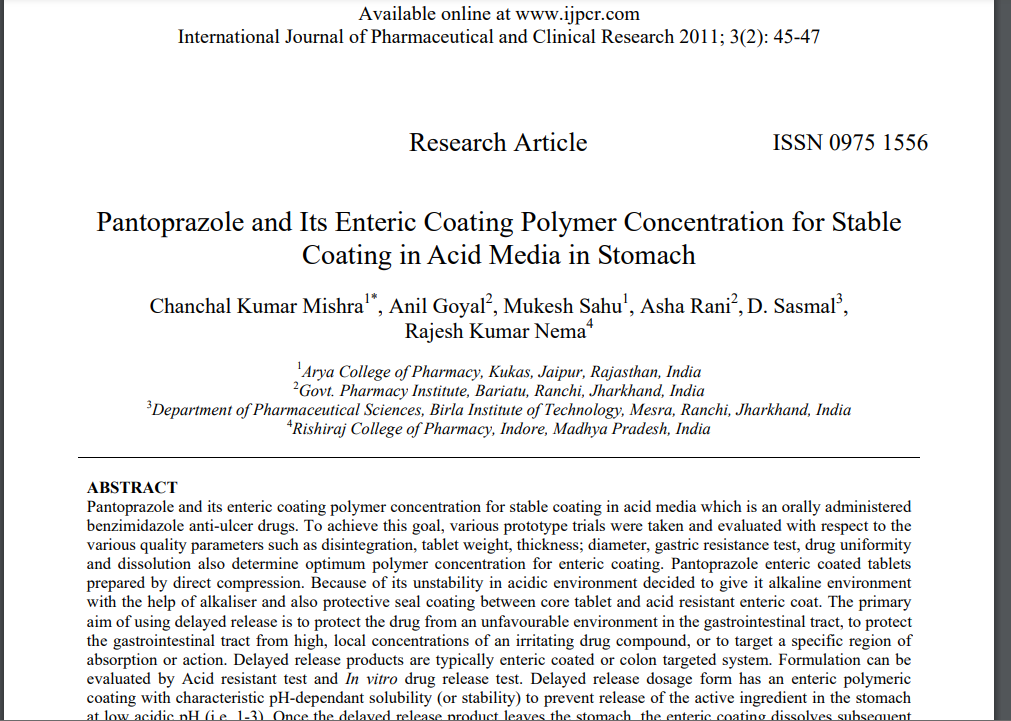 AOB 35
Reflux treatment
Combining PPIs and H2RAs adds to cost without enhancing healing. 
Although antacids and sulralfate can heal duodenal ulcers, they are not routinely recommended to treat peptic ulcers as PPIs heal ulcers more rapidly and to a greater extent.
36